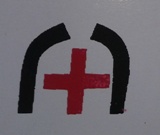 Internship and Dissertation
at
                     Maharaja Agrasen Hospital 
(1st Feb 2012 – 30th Apr 2012)
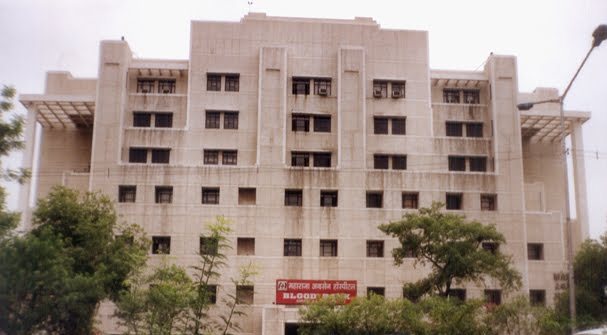 Submitted by : 
Ishita Nagar
MAHARAJA AGRASEN HOSPITAL
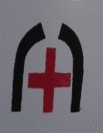 It was founded by Charitable Trust on 15th August 1991 with 63 beds and now it is 380 bedded centrally air conditioned fully computerized Multi Super-specialty hospital

Located in west Punjabi Bagh, it is a symbol of excellence and commitment and is offering advanced medical facilities under one roof comparable to the International standards with latest State of the Art medical equipments
MAHARAJA AGRASEN HOSPITAL
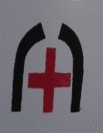 Vision :
To establish a chain of Maharaja Agrasen hospital to provide quality medical care at an afford price irrespective of cast, creed, religion and sex.
     Mission :
To provide quality care and community service to uplift the societies at large
To give medical education and training
Give “free” medical aid to deserving poor human beings irrespective of  cast, creed, religion and sex
INTERNSHIP REPORT
Area of engagement :
 
I was engaged in the operations management on 5th floor of the hospital. It was a private ward comprising of suites, deluxe and private rooms.
Report on managerial tasks done on the floor :
Ensuring that new admissions were received on time in floor.
Ensuring that discharges were completed on time
Addressing patient problems
Taking daily round of the ward, ensuring that all the equipments/ machines were in the 
        working condition.
Addressing maintenance related problems to the respective department.
Providing information in case of any query
Checking completeness of medical record files
Coordinating the duties of ward secretaries on the respective floor.
Managing the security, housekeeping and F&B issues.
Evaluating feedback forms and giving suggestions for improvement
Analyzing and streamlining the processes in the ward
Dissertation 
on
IMPROVEMENT OF THE DISCHARGE PROCESS ON PATIENT FLOOR IN THE HOSPITAL
AIM & OBJECTIVES
Aim :
To improve the discharge process on patient floor in the hospital


Objectives :
To monitor and document the time taken at each step during the discharge process
To determine the percentage of panel, cash and credit patients who got discharged in one month
To determine the percentage of discharged patients according to the type of patient (general, trustee  or staff)
To compare the average amount of time taken in the discharge process of panel patients, credit patients and cash patients 
To compare the average amount of time taken in the discharge process of trustee patients and general patients giving cash payment.
AIM & OBJECTIVES
To compare the average amount of time at which each unit/department gives discharge orders.
To determine the average amount of time taken in returning the medicines to the pharmacy
To determine the average amount of time taken in billing
To document the average number of discharges per day
To identify the bottlenecks which lead to delay in the discharge process and their root cause.
To suggest possible remedial measures if required
DATA & METHODS
Methodology : 
A prospective study was carried out for a period of one month from 1st March 2012 to 31st March 2012. During the course of the study the discharge process of patients was observed and an attempt was made to estimate the discharge time process.

      Study design : Descriptive study
Sample size – 210 patients
Sampling technique used – Non probabilistic sampling  technique
The discharge process comprised of following parameters :
Date of discharge
I.P number
Unit/department under which the patient was admitted
Mode of payment (Cash/credit/panel)
Patient type (General/Trustee/Staff)
Discharge advice time
Time at which the medicines were returned to pharmacy
Time at which the return came back from pharmacy
Time at which the file was sent for billing
Time at which the file came back from billing
Gate pass time 
Final checkout by the patient
RESULTS
Percentage of panel, cash and credit patients who got discharged in one
month  :
Total number of discharges in a month - 210
RESULTS
Percentage of  discharged patients according to the type of patient (general, trustee or staff ) :
RESULTS
Comparison of the average amount of time taken in the discharge process of panel patients, credit patients and cash  patients :

Avg. time taken in discharge process of panel patients - 6 hrs 12 min
Average amount of time taken in the discharge process of cash patients – 
2 hrs 34 min 
Average amount of time taken in the discharge process of credit patients –
 1 hr 20 min
RESULTS
RESULTS
Comparison of the average amount of time taken in the discharge process 
of trustee/staff patients and general patients :
RESULTS
Comparison of the average amount of time at which each unit/department
gives discharge orders :
Calculation of the average amount of time taken in returning the medicinesto the pharmacy :
Avg. time taken - 39 min
Max. time taken – 1 hr 7 min
Min. time taken – 4 min
Calculation of the average amount of time taken in Billing
Avg. time taken – 1 hr 46 min
Max. time taken – 3 hrs 45 min
Min. time taken – 5 min
Calculation of the average number of discharges per day in one month
Total number of discharges from patient floor
were - 210
The average number of discharges per day were -  7
ANALYSIS
RECOMMENDATIONS :
In order to continuously monitor the discharge process, the organization should establish a committee that would look into the entire discharge process in detail 
The administrators need to regularly collect, measure and report key performance indicators for continuous quality improvement that would improve the discharge process.
To use HMIS in the hospital for every step involved in discharge process
The management should set fixed visiting timing for the consultants so that the process can become more streamlined.
RECOMMENDATIONS :
The billing staff should be increased on patient floors so that the workflow can become more smooth
There should be provision of pneumatic chute so that files can be transferred more easily and in a timely manner between different departments
The discharge summary should be made 12 hrs prior to the discharge and uploaded in the HMIS
A decentralized pharmacy should be there on patient floors too so that no time is wasted in medicine return of the patients.
RECOMMENDATIONS :
The management should study the discharge process and then accordingly set a benchmark or yardstick to  monitor the discharge process more vigilantly.
In case of panel patients, the discharge orders should be given as early as possible
The housekeeping staff in the evening shift need be relocated from other floors to share the workload
The feedback forms should be continuously monitored to know the gaps in the services provided.
RECOMMENDATIONS :
Regular provisional billing of all the patients on the floor should be made mandatory so that there is less pressure on the day of discharge of the patient.
A day before the discharge, the attendants should be counseled regarding the estimated amount of their bill so that they are prepared on the day of discharge and no time is spent on arranging money.
The panel patients should be counseled well regarding the delay in the discharge process
THANK YOU
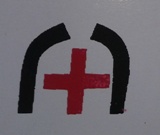